EE 194/Bio 196: Modeling,simulating and optimizing biological systems
Spring 2018
Tufts University

Instructor: Joel Grodstein
joel.grodstein@tufts.edu

Lecture 7: bioelectricity
Morphogenesis
What we’ll try to explain:
How do planaria regrow from a small piece?
How does an electric field reverse planaria head/tail?
How are two-headed planaria created?
How does octanol create heads from other species?
How are deer antlers and crab pincers remembered?
EE 194/Bio 196 Joel Grodstein
Bioelectricity
What is it?
Cells in our body creating voltage… more details today
Why do we care?
Most famously, neurons work via bioelectricity. Incoming signals from our senses, processing in our brain, outgoing signals to muscles are all electric.
Our topic: current research suggests that morphogenesis is highly controlled by bioelectricity
Morphogenesis: how a growing organism creates shape
EE 194/Bio 196 Joel Grodstein
Outline
What is electricity?
High-level model of electricity in cells, homeostatis and memory
Coordinate systems
Ion channels and pumps
EE 194/Bio 196 Joel Grodstein
Electric charge
So what is electricity, anyway?
Start with the basics: charge.
Atoms have electrons (negative charge) and protons (positive charge).
Same number of each → net zero charge
An atom can give away an electron to another atom
The “giver” then has one more proton than electron → net charge of +1.
The receiver has net charge of -1
Both are now called ions
Example: NaCl → Na+ and Cl-.
Na
Na+
Cl
Cl-
11 protons
17 protons
10 e-
11 e-
17 e-
18 e-
EE 194/Bio 196 Joel Grodstein
Electric force
+ and - ions attract each other
Like there’s a big invisible rubber band between them.
You pull them apart & they go back together!
Two positive ions (or two negative) repel each other.
Push them together & they run away.
That’s pretty much what charge is.
“Coulomb’s Law” says how hard they push and pull
We won’t deal with that
The unit of charge is a “Coulomb” (named after Charles-Augustin de Coulomb)
EE 194/Bio 196 Joel Grodstein
Na+
Cl-
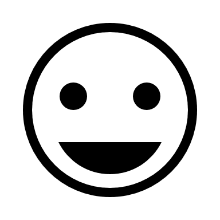 Opposite charges attracting
EE 194/Bio 196 Joel Grodstein
Na+
K+
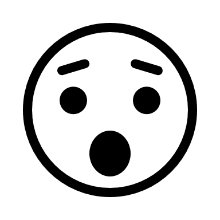 Two positive charges repel
Two negative charges do too
EE 194/Bio 196 Joel Grodstein
Work can overcome this
Na+
Na+
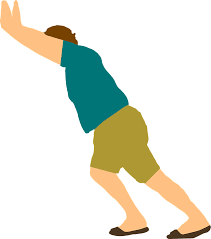 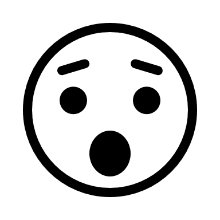 Two positive charges repel
EE 194/Bio 196 Joel Grodstein
Fixed and movable charges
these charges are stuck in place
Na+
K+
Cl-
Why are the Na+ and Cl- stuck?
who knows, it’s just an example
maybe there’s a cell membrane between them, with an ion channel that’s permeable to K+ but not to Na+ or Cl-
What will happen?
The movable K+ will travel to the right
cell interior
this charge is movable
EE 194/Bio 196 Joel Grodstein
Fixed and movable charges
these charges are stuck in place
Na+
K+
Cl-
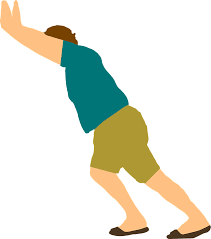 cell interior
Again, we can move it back with enough work
this charge is movable
EE 194/Bio 196 Joel Grodstein
Voltage
these charges are stuck in place
this charge is movable
Na+
Cl-
K+
K+
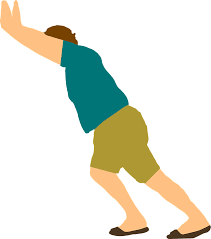 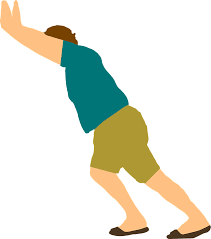 Na+
Cl-
What if we had twice as many fixed-in-place ions?
There would be twice as much electric force on the K+
it would move twice as fast
it would require twice as much work to move it back
Voltage is the amount of energy/work needed to push 1C of charge across it
The unit is Volts
1C of charge, moving across 1V, takes 1J of work
2C of charge, moving across 3V, takes 6J of work
Any time you separate charges, you get a voltage
Separating charges across a cell membrane is the basis of bio-electricity
EE 194/Bio 196 Joel Grodstein
Current
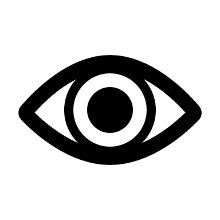 Na+
K+
Cl-
Say we have an observer (that’s the eye!) sitting in the middle and counting how many ions pass by.
the number of ions that pass by every second is called flux
the number of Coulombs that pass by every second is called current
the unit of current is an Ampere (from André-Marie Ampere)
EE 194/Bio 196 Joel Grodstein
That’s electricity in a nutshell.
It’s very useful for everything from washing machines to cell phones.
And…most cells in our body create voltage. But how?
EE 194/Bio 196 Joel Grodstein
Electricity in cells
Na+, K+, Cl-, other
Extra-cellular fluid (ECF)
Na+, K+, Cl- , other big “-” ions
cell
Start with a cell and environment full of ions
EE 194/Bio 196 Joel Grodstein
Electricity in cells
+
-
-
-
+
+
+
+
-
+
-
-
cell
-
+
+
-
+
+
-
Simplify: just call them “+” and “-”
EE 194/Bio 196 Joel Grodstein
Electricity in cells
pump
+
The cell interior is usually about .06V below the external fluid
We call this Vmem
It can range from perhaps .01 to .09V (other than action potentials)
Assume that the ECF is always 0V
Vmem=.06V
-
-
-
+
+
+
+
-
+
-
-
cell
-
+
+
-
+
+
-
Ion pumps transfer 3 Na+ out of the cell and 2 K+ in (so net “+” moving outside)
The interior “-” charges get attracted to the membrane
Now we have separated “+” and “-” charges
That creates a voltage
EE 194/Bio 196 Joel Grodstein
Neurons
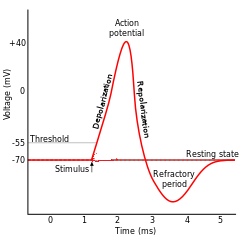 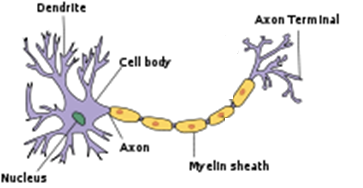 The brain has 100B neurons. The dendrite takes inputs from other neurons and decides when to fire
An action potential then travels along the axon to the next downstream neuron(s)
Neurons compute and communicate via bio-electricity
We’re not interested in neurons; we’ll look at how non-neuronal cells compute and communicate via bio-electricity
EE 194/Bio 196 Joel Grodstein
Modeling bioelectricy
Let’s make a model of Vmem.
Simple and high level
The most common models are based on a pump, and membrane permeability to Na +, and K+ and Cl-, and concentrations of each inside and out of the cell.
Multiple equations involved
Our model will be much simpler… more details later if interested
EE 194/Bio 196 Joel Grodstein
Goals for our model
A cell should be able to hold a steady voltage. Why do we care?
Holding a voltage is very basic – like a variable storing a value
We will use cells’ Vmem to build a coordinate system – but that only works if the coordinates can stay fixed for some time
A cell should be able to implement memory. Why?
remember our deer and fiddler crabs
so the body can remember what shape it’s supposed to have
memory should be very robust; should keep its value almost indefinitely
EE 194/Bio 196 Joel Grodstein
Holding a steady voltage
pump
+
+
+
.06 Volts
.05 Volts
.07 Volts
-
+
-
-
-
-
+
+
+
-
cell
-
+
-
+
+
-
“(In the nanoworld), everything is dancing,” Philip Nelson, Biological Physics
Biology is noisy. Some amount of charge is always running around pretty randomly, and cells still have to work
If more positive charge leaves the cell, maybe Vmem → -.07V
If some positive charge enters the cell, maybe Vmem → -.05V
Neither of these would be good.
How does the cell self-regulate Vmem?
EE 194/Bio 196 Joel Grodstein
Regulating Vmem
Each cell keeps track of how much positive charge it has inside
We (well, mostly you) provide a function whose
output is the rate (in C/s) of charge increase in the cell. I.e., dqin/dt.
inputs are the current Vmem (and others as needed)
EE 194/Bio 196 Joel Grodstein
dqin/dt
+
Vmem
0
-.05V
-.07V
-.06V
-.08V
-
If Vmem = -.06V, then dqin/dt=0
So the amount of charge in the cell stays constant
Thus, so does the voltage
If Vmem < -.06V (e.g., -.07), then dqin/dt>0
The cell becomes more positive
Soon it gets up to -.06V again
If Vmem > -.06V (e.g., -.05), then dqin/dt<0
The cell becomes more negative
Soon it drops down to -.06V again
EE 194/Bio 196 Joel Grodstein
dqin/dt
+
Vmem
0
-.05V
-.07V
-.06V
-.08V
-
This is a negative-feedback system
Extremely common in biology. It has its own name…
We’ve reinvented homeostasis; Vmem is robust to perturbations
And you will code it in Python for HW7
This is a very high-level model
No discussion of ion pumps, ion channels, Na+, K+, Cl-, etc 
We’ve not mentioned how the cell would implement our high-level model!
In fact, the system of ion pumps and ion channels, all working together, can do something very like this.
In fact, to maintain Vmem=-60mV, they must do something like this.
EE 194/Bio 196 Joel Grodstein
Memory
We want to build memory into a cell. How can we do it?
Idea #1. Use the concentration of some chemical
So if we have 17 ions of Na+ in a cell, then it’s remembering the number 17.
Any problems?
Again, biological circuits are noisy.
The 17 can easily change to 18, or to 25.
And it’s not necessarily easy to read out the # of molecules in a cell
Or to move precise numbers of molecules in/out of the cell, to change its value
EE 194/Bio 196 Joel Grodstein
Idea #2
Take some inspiration from computers
The military builds rad-hard computers (they can work even when bombarded by radiation).
That is very noisy!
Biological memory isn’t based on transistors, of course, but hopefully the big-picture idea is the same.
How does memory work in computers?
EE 194/Bio 196 Joel Grodstein
Bistable circuits
A memory can store either “0” or “1”.
Not ½. Not ¼. Not ¾.
Law of the Excluded Middle.
0V
1V
Two legal values (0V and 1V)
Each one holds its value robustly (just like our cell Vmem).
Each of the two values is stable
EE 194/Bio 196 Joel Grodstein
Attractors
0V
1V
Assume our memory starts at 1V
Random noise → goes to 1.1V
EE 194/Bio 196 Joel Grodstein
Attractors
0V
1V
Assume our memory starts at 1V
Random noise → goes to 1.1V
Quickly returns to 1V
EE 194/Bio 196 Joel Grodstein
Attractors
0V
1V
Assume our memory starts at 1V
Random noise → goes to 1.1V
Quickly returns to 1V
Random noise → goes to 0.9V
EE 194/Bio 196 Joel Grodstein
Attractors
{             }
{             }
0V
1V
Assume our memory starts at 1V
Random noise → goes to 1.1V
Quickly returns to 1V
Random noise → goes to 0.9V
Quickly returns to 1V
The excluded middle
If the cell is at any voltage > 0.5V, it moves to 1V
If the cell is at any voltage < 0.5V, it moves to 0V
No other voltage is stable
Very resistant to noise!
EE 194/Bio 196 Joel Grodstein
Robust memory in cells
dqin/dt
+
Vmem
0
0V
-.08V
-.04V
-.06V
-.10V
-.02V
-
Can we use this principle to build a robust memory with a cell's Vmem?
Make attractors at -.08, -.02
If the cell's Vmem is at -.08V, it will robustly return there from a small perturbation in either direction
Ditto for -.02V
Fill in the rest reasonably
EE 194/Bio 196 Joel Grodstein
Robust memory in cells
dqin/dt
+
Vmem
0
0V
-.08V
-.04V
-.06V
-.10V
-.02V
-
What have we built?
If Vmem < -.08V, it will return up to -.08V as usual
If Vmem > -.02V, it will return down to -.02V as usual
What if Vmem is between -.08V and -.05V?
Dqin/dt < 0, so Vmem becomes more negative… it goes back down to -.08
What if Vmem is between -.05V and -.02V?
Dqin/dt > 0, so Vmem becomes more positive… it goes back up to -.02
We've built robust memory with two attractor values!
EE 194/Bio 196 Joel Grodstein
Positive feedback
dqin/dt
+
Vmem
0
0V
-.08V
-.04V
-.06V
-.10V
-.02V
-
We get out of the forbidden region via positive feedback: the bigger(smaller) Vmem is, the bigger(smaller) it gets.
Voltage-sensitive ion channels can/do implement this.
Very few examples of positive feedback in human biology
Childbirth. Contractions → hypothalamus produces more oxytocin → increased uterine contractions
Quite common in gene regulatory networks (e.g., for morphogenesis)
EE 194/Bio 196 Joel Grodstein
So what?
We have a bistable (i.e., memory) cell. So what?
Is this enough for a deer to remember last summer’s antler shape?
Almost. We’re missing a big feature – there’s no way to change its value!
Memory is of limited use without that
Let’s fix that
Add some chemical A.
Normally, [A] is at some midrange value; the cell behaves as usual
If [A] gets high(low) enough, the cell writes to a 1(0)
EE 194/Bio 196 Joel Grodstein
Midrange [A]
dqin/dt
+
Vmem
0
0V
-.08V
-.04V
-.06V
-.10V
-.02V
-
When [A] is midrange, we operate just as before
EE 194/Bio 196 Joel Grodstein
[A] is high
dqin/dt
+
Vmem
0
0V
-.08V
-.04V
-.06V
-.10V
-.02V
-
When [A] is high, then we move to the stable Vmem=-.02 point
Once we get there, the system will remain there even if [A] goes back to midrange
The only way to leave is…
EE 194/Bio 196 Joel Grodstein
[A] is low
dqin/dt
+
Vmem
0
0V
-.08V
-.04V
-.06V
-.10V
-.02V
-
When [A] is low, then we move to the stable Vmem=-.08 point
Once we get there, the system will remain there even if [A] goes back to midrange
The molecule A is a signal that enables the cell to either go high, go low or remain stable
During the winter, the deer will keep [A] midrange.
Remember, this is just a hypothesis
EE 194/Bio 196 Joel Grodstein
Python version
Is this useful yet?
Yes! It is a writeable memory cell.
We can make deer antlers and fiddler-crab pincers
You will write/simulate it in Python for HW7
We can use this memory to store a “picture” of what shape we want to build
Just like your cell phone uses memory to store pictures
We can use other chemical reactions to help the body progress towards this picture as a goal
Just like chemotaxis
Though, unlike chemotaxis, the actual workings are still unknown
EE 194/Bio 196 Joel Grodstein
High-level modeling
dqin/dt
+
0
0V
-.08V
-.04V
-.06V
-.10V
-.02V
-
Does all of this seem unsatisfying?
What we’re doing:
We build a model at a very high level and simulate it.
Then I say “we really can build this!” Or “the body might really work this way!” 
Done
Why should you believe me?
“Science is the belief in the ignorance of experts”… Feinman
What good is it building a model at such a high level that it’s not obvious the body really works this way?
EE 194/Bio 196 Joel Grodstein
High-level modeling
Analogy: NEU internship program
Three 6-month coops; first one is spring/sophomore.
You don’t get a great job, but hopefully you make contacts.
You may find out that you (e.g.,) hate working as a biologist.
Well, it’s even better to find out you love working as a biologist. But you’re way better off finding out you hate it as a sophomore than as a graduating senior!
High-level model lets you cut your losses early.
Building and simulating a high-level model lets you quickly find out that your idea just doesn’t work.
And thus helps you to refine and fix it.
And don’t worry: we’ll also go deeper.
EE 194/Bio 196 Joel Grodstein
Why else is memory good?
First reasons:
So crabs and deer can remember their old body shapes
Why else? Any use in people?
We start as a single cell and eventually grow a nose.
The cells in the middle of your face decide “I’m a nose!”
Maybe they make that decision based on there being some Vmem pattern, or position-cue chemicals around at the time, in the embryo.
EE 194/Bio 196 Joel Grodstein
Positional cues
y
1
.8
.6
.4
.2
0
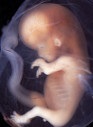 Human embryo, 9-10 weeks
x
0     .2     .4     .6     .8     1
Assume that there is some way for cells to know their x and y coordinates
Perhaps some chemical whose concentration varies gradually with position?
Note that it must work when the mother is both lying and standing!
It doesn’t really extend into space… but my artwork is limited 
Inside every cell is the code

if (x==.3 and y==.55):
I_am_nose=True
So a few of the cells set I_am_nose=True (whatever that means)
EE 194/Bio 196 Joel Grodstein
Why else is memory good?
Do the position-cue chemicals hang around our entire life?
If so, nobody has found them yet
Afterwards, the nose cells must remember that decision. Why?
What if, at age 18, they forgot and started thinking they’re toe muscles instead?
So we all need memory
And we know how to make it (at a high level) 
We now know one way nose cells could remember that they’re nose cells, even after position cues are gone.
But we still haven’t solved how the cells in the middle of your face know that they’re in the middle of your face
How do position cues work? I.e., who sets up the coordinate system?
EE 194/Bio 196 Joel Grodstein
Positional cues
y
1
.8
.6
.4
.2
0
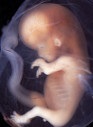 Human embryo, 9-10 weeks
x
0     .2     .4     .6     .8     1
Assume that there is some way for cells to know their x and y coordinates
Perhaps some chemical whose concentration varies gradually with position?
Note that it must work when the mother is both lying and standing!
Inside every cell is the code
if (x==.3 and y==.55):
I_am_nose=True
Hypothesis: the coordinate system is based on bioelectricity
EE 194/Bio 196 Joel Grodstein
Building a coordinate system
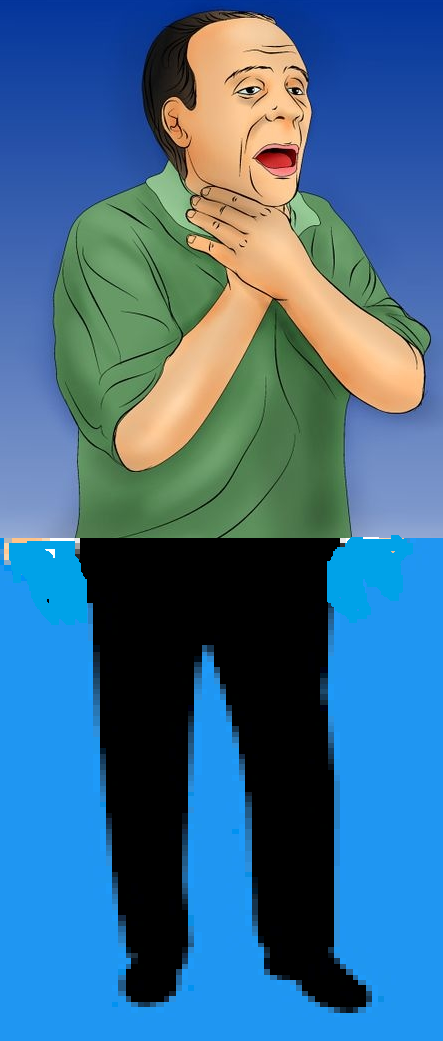 How might a planaria know where to put its body parts?
Start with gravity
Air is full of molecules. Gravity make things fall. So why don’t all the air molecules fall down to the ground?
Like, a big thick soup of air molecules on the ground, and our heads sucking for oxygen and not finding any
vacuum
air molecules
EE 194/Bio 196 Joel Grodstein
Diffusion
https://www.youtube.com/watch?v=oDgNBkxDoPM
“(In the nanoworld), everything is dancing,” Philip Nelson, Biological Physics
Particles move randomly; on average, they move from high concentration to low concentration
EE 194/Bio 196 Joel Grodstein
Building a coordinate system
Gravity and diffusion balance
Yes, the air molecules really do fall down! (on average)
Once you have air soup on the ground, they diffuse back up.
At some point, the two processes balance out
End result:
Gravity causes slightly more air molecules the closer you get to the ground
Diffusion causes flow back up
The two are in perfect balance
Air is indeed thinner at high altitude
Not very noticeable near the ground
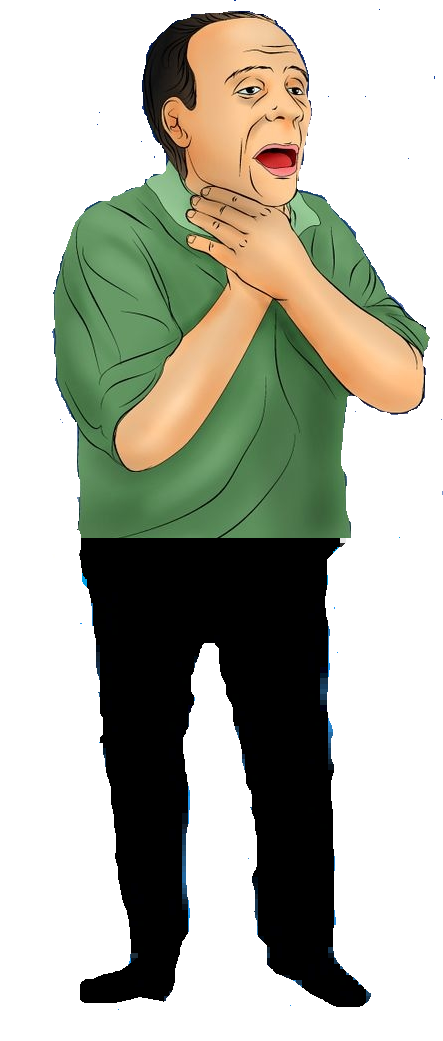 EE 194/Bio 196 Joel Grodstein
Other planets
What if the Earth suddenly had more (or less) gravity? Would the air profile change?
Absolutely
At equilibrium, we’ll settle to whatever profile balances diffusion with gravity
Diffusion  concentration gradient
More powerful gravity → steeper concentration gradient → more air on the ground, less at your head
less gravity
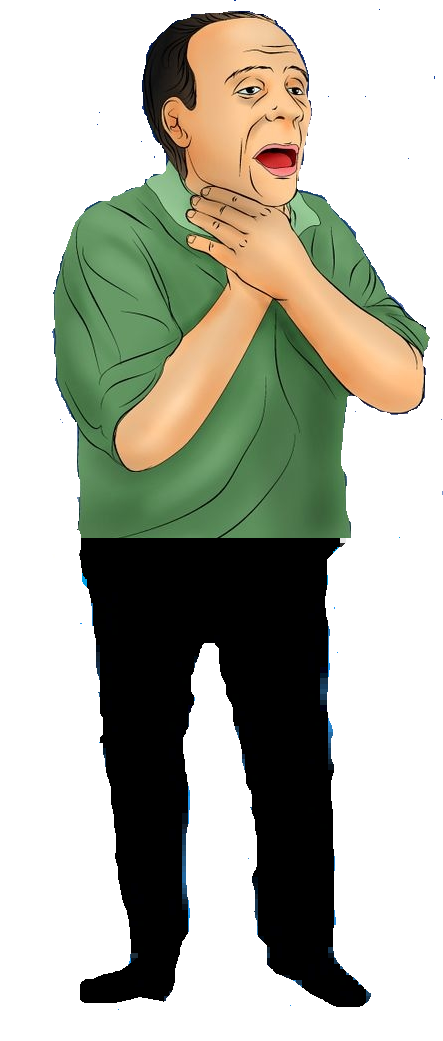 more gravity
EE 194/Bio 196 Joel Grodstein
High [A]
Low [A]
0V
1V
Start with a tube full of negative ions
Diffusion: it all spreads out evenly
Add a voltage differential
Voltage replaces gravity; otherwise it’s just like our air example
Electrical force moves ions to the left; diffusion moves some of them back
Ion concentration will be a coordinate system, and will correspond to body parts
Won’t gravity interfere with electricity?
Probably not. Electric forces are much stronger (small, light particles suspended in water)
EE 194/Bio 196 Joel Grodstein
So what?
Cells can include the software
if ([A] < .1):
 I am toes
elif ([A] < .2):
I am knees
elif ([A] < .3):
I am a bellybutton
elif ([A] < .3):
I am a shoulders
else:
I am the head
…
As always, every cell has the same program
EE 194/Bio 196 Joel Grodstein
But what about a flatworm?
We’ve shown how a coordinate system might exist – but
do flatworms have tubes in them?
how do the cells know what voltages to make?
how does this help us to explain regeneration from small body parts?
or head/tail reversal from a battery?
Next up: explaining those
or at least a theory!
EE 194/Bio 196 Joel Grodstein
Gap junctions
A gap junction (GJ) is a small connecting tube between cells
Each cell provides half of the GJ
What can GJs do?
allow ion flow between cells. I.e., current. GJs are wires.
selectivity: GJs can pass some molecules and not others (based on which connexin proteins they’re built from)
A GJ can be turned on/off by either voltage or ligands
Some people believe that GJs+cells are a precursor to the CNS, and can compute just like your brain does (but slower and over smaller distances)
EE 194/Bio 196 Joel Grodstein
A
A
A
A
A
5 cells, connected by 4 GJs
real planaria has many more cells, and 3D
Assume a negatively charged ion A that can travel through the GJs.
EE 194/Bio 196 Joel Grodstein
1V
1V
1V
1V
1V
A
A
A
A
A
A
A
A
A
B         B          B         B          B
Consider a few patterns of cell Vmem.
First: all cells have the same Vmem (1V in this example)
Note: ECF is the voltage reference
What pattern will [A] settle out to?
No voltage differences driving left-to-right ion flow
Diffusion is the only force acting here
[A] will become perfectly uniform
Everything is a belly button!
EE 194/Bio 196 Joel Grodstein
0V
1V
A
A
A
A
A
A
A
A
A
A
H            S         B           K         T
Next Vmem pattern:
1V at the head, 0V at the tail, no voltage in between
What pattern will [A] settle out to?
our air-molecule gradient
EE 194/Bio 196 Joel Grodstein
0V
1V
0V
.5V
1V
A
A
A
A
A
A
A
A
A
A
H         T
H
T
B
But what stops the cells from deciding on any old pattern of voltages?
With the resulting random [A] profile
and the resulting body-part assortment
EE 194/Bio 196 Joel Grodstein
Code for one cell
How does the cell know this? A physical sensor?
Consider the following code:
if (I’m at an end of the worm)
if my [A] is bigger than average:
dQ/dt=positive
else:
dQ/dt=negative
else:
dQ/dt=0
same code in every cell!
Build a positive-feedback system. The + and - ends will continually get more so.
When we had lots of voltage sources in the middle of the worm, things got very confused
EE 194/Bio 196 Joel Grodstein
Regeneration
0V
1V
A
A
A
A
A
A
A
A
A
A
H            S         B           K         T
Start with a fully-grown planaria, with the given [A] gradient
Chop off one small piece
Let it regrow
It will get larger (i.e., more cells)
Simplify; assume that happens instantly
Let’s watch the profiles for [A] and Vmem
EE 194/Bio 196 Joel Grodstein
.5V
.6V
A
A
A
A
A
A
A
A
A
A
S            S          S           S         S
Just after the cut, we have:
Slightly higher voltage on the left than the right
Slightly higher [A] on the left as well
Next: the A diffuses around, according to the new voltage profile
Again, more than average on the left, and less on the right
EE 194/Bio 196 Joel Grodstein
if (I’m at an end of the worm)
if my [A] is bigger than average:
dQ/dt=positive
else:
dQ/dt=negative
else:
dQ/dt=0
.2V
.5V
.8V
.6V
A
A
A
A
A
A
A
A
A
A
H            S          S           B         K
S            S          S           S         S
On the left side, positive dQ/dt
On the right side, negative dQ/dt
Result: the voltage profile exaggerates
This exaggerates the [A] profile
Round and round we go…
EE 194/Bio 196 Joel Grodstein
0V
1V
A
A
A
A
A
A
A
A
A
A
H            S         B           K         T
Eventually getting the full 0V-1V range…
…and the associated [A] gradient
EE 194/Bio 196 Joel Grodstein
Head-tail reversal
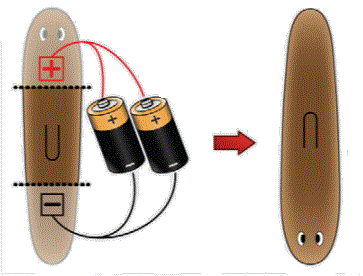 Another experiment to explain:
Start with a planarian
Cut out a body segment as usual
Apply an external voltage
The worm regenerates with head/tail reversed
*Picture taken from Modeling Planarian Regeneration: A Primer for Reverse-Engineering the Worm, Lobo et al 2012
EE 194/Bio 196 Joel Grodstein
Regeneration
0V
1V
A
A
A
A
A
A
A
A
A
A
H            S         B           K         T
Start with a fully-grown planaria, with the given [A] gradient
Chop off one small piece
Let it regrow
It will get larger (i.e., more cells)
Simplify; assume that happens instantly
Let’s watch the profiles for [A] and Vmem
EE 194/Bio 196 Joel Grodstein
if (I’m at an end of the worm)
if my [A] is bigger than average:
dQ/dt=positive
else:
dQ/dt=negative
else:
dQ/dt=0
1V
.2V
.6V
0V
A
A
A
A
A
A
A
A
A
A
battery -
battery +
T         K         B          S          H
Apply the external voltage
[A] profile feels an electric force, moves accordingly
Remove the battery
The cell’s software preserves the new voltage & [A] profiles
Everything proceeds as before – but with head/tail reversed
It’s difficult to see how to explain this without bioelectricity
EE 194/Bio 196 Joel Grodstein
Drilling down
We’ve used a high-level model of bioelectricity
charge flow vs. voltage.
can it really be built from biological parts?
Time to drill down to the next level: how do real cells implement that?
The pieces we’ll use:
some ions: K+, Na+ and Cl-
ways for them to move in and out of cells: ion channels and ion pumps
communicate between cells: gap junctions
EE 194/Bio 196 Joel Grodstein
Ions in a giant squid
extra-cellular fluid
[K+]=400mM
[Na+]=50mM
[Cl-]=52mM
other-=408mM
[K+]=20mM
[Na+]=440mM
[Cl-]=560mM
other+=110mM
intra-cellular fluid
Observation: ICF and ECF each have high ion concentrations, but are roughly charge neutral
Consequence: a small charge flow can greatly change the net charge
and hence the net voltage
That’s what allows our nervous system to react quickly
EE 194/Bio 196 Joel Grodstein
Forces on the system
extra-cellular fluid
intra-cellular fluid
[K+]=400mM
[Na+]=50mM
[Cl-]=52mM
other-=408mM
[K+]=20mM
[Na+]=440mM
[Cl-]=560mM
other+=110mM
First force: diffusion (our old friend)
Which way does diffusion flow for K+, Na+ and Cl-?
K+ out; Na+ and Cl- in
Note: the “other” usually cannot diffuse through a membrane (and other+ is different from other-)
EE 194/Bio 196 Joel Grodstein
How do ions move?
Minor problem: none of K+, Na+ or Cl- can pass through a cell membrane, either! So how can diffusion  happen?
the membrane has ion channels
little holes in the cell membrane that ions can diffuse through (aided by proteins)
EE 194/Bio 196 Joel Grodstein
Results of diffusion
extra-cellular fluid
[K+]=400mM
[Na+]=50mM
[Cl-]=52mM
other-=408mM
[K+]=20mM
[Na+]=440mM
[Cl-]=560mM
other+=110mM
If diffusion happens long enough, what will happen to the concentrations [K+], [Na+] and [Cl-] inside vs. outside of the cell?
For each ion, the concentration inside and outside the cell will eventually become equal
This is not what actually happens!
diffusion is not the only force at work
EE 194/Bio 196 Joel Grodstein
Electric currents
---  +++ 60mV
[K+]=400mM
[Na+]=50mM
[Cl-]=52mM
other-=408mM
[K+]=20mM
[Na+]=440mM
[Cl-]=560mM
other+=110mM
Blue arrows = diffusion
Green arrows = electric current
Charge on each side is roughly – but not exactly – neutral
Net - charge inside, + outside
Result: about 60mV of voltage resulting
This voltage will push the ions around, as we’ve discussed
For the EEs: the cell membrane is effectively the dielectric of a parallel-plate capacitor
Which way do electric currents (a.k.a. drift currents) flow?
EE 194/Bio 196 Joel Grodstein
Nernst voltages
EE 194/Bio 196 Joel Grodstein
Nernst sanity check
---  +++ 60mV
[K+]=400mM
[Na+]=50mM
[Cl-]=52mM
other-=408mM
[K+]=20mM
[Na+]=440mM
[Cl-]=560mM
other+=110mM
Blue arrows = diffusion
Green arrows = electric current
First look at Cl-. Can electric and diffusion currents balance?
Yes; electric current out, and diffuses in
VNernst = 26mV ∙ ln (52/560)  -60mV. Cool!
EE 194/Bio 196 Joel Grodstein
Nernst sanity check
---  +++ 60mV
[K+]=400mM
[Na+]=50mM
[Cl-]=52mM
other-=408mM
[K+]=20mM
[Na+]=440mM
[Cl-]=560mM
other+=110mM
Blue arrows = diffusion
Green arrows = electric current
Next look at K+. Can electric current and diffusion balance?
Yes; electric current in, and diffuses out
VNernst = 26mV ∙ ln (20/400)  -78mV.
Not quite right ?!?
EE 194/Bio 196 Joel Grodstein
Nernst sanity check
---  +++ 60mV
[K+]=400mM
[Na+]=50mM
[Cl-]=52mM
other-=408mM
[K+]=20mM
[Na+]=440mM
[Cl-]=560mM
other+=110mM
Blue arrows = diffusion
Green arrows = electric current
Finally, look at Na+. Can electric current and diffusion balance?
No – they both flow inwards!
VNernst = 26mV ∙ ln (440/50)  +57mV.
Not even close ?!?
What’s going on here?
EE 194/Bio 196 Joel Grodstein
We’re not dead
---  +++ 60mV
3Na+
2K+
[K+]=400mM
[Na+]=50mM
[Cl-]=52mM
other-=408mM
[K+]=20mM
[Na+]=440mM
[Cl-]=560mM
other+=110mM
Blue arrows = diffusion
Green arrows = electric current
Red arrows = ion pump
As stated before: we’re not at equilibrium until we die.
electric current and diffusion do not balance
another molecular machine at work: ion pumps.
Ion pumps pump 3 Na+ out and 2 K+ in.
Na+ flows in (electric & diffusion currents) through ion channels, and gets pumped right out again (inward and outward flows balance at steady state).
K+ flows in from electric current and is also pumped in; diffusion out exactly balances this total inwards flow
Why was Cl- the only ion whose VNernst exactly matched the cell voltage?
There is no Cl- pump
EE 194/Bio 196 Joel Grodstein
Abstracting our cell
Our high-level model was charge flow as a function of voltage
Is that what our cell is doing?
dqin/dt
+
Vmem
0
-.05V
-.07V
-.06V
-.08V
-
EE 194/Bio 196 Joel Grodstein
---  +++ 60mV
Blue arrows = diffusion
Green arrows = electric current
Red arrows = ion pump
3Na+
2K+
[K+]=400mM
[Na+]=50mM
[Cl-]=52mM
other-=408mM
[K+]=20mM
[Na+]=440mM
[Cl-]=560mM
other+=110mM
ECF
-battery+
60mV
Connect a battery across the cell
We can make the 60mv into whatever we want!
Start with connecting a 60mv battery across the cell: nothing changes, of course
EE 194/Bio 196 Joel Grodstein
---  +++ 60mV
Blue arrows = diffusion
Green arrows = electric current
Red arrows = ion pump
3Na+
2K+
[K+]=400mM
[Na+]=50mM
[Cl-]=52mM
other-=408mM
[K+]=20mM
[Na+]=440mM
[Cl-]=560mM
other+=110mM
ECF
-battery+
90mV
60mV
Next, make the interior more negative. 
Diffusion:
We’ve not changed the interior or exterior concentrations
So no change in diffusion current
Electric current:
more voltage, so faster (more) electric current (see slide #12)
Ohm’s Law says it’s kind of linear, like a resistor
Conclusion:
You change the cell voltage, and as a result charge moves in or out.
That’s what our high-level model said, and now we see how.
So next let’s get a general idea of how the flux-vs-voltage curve looks.
What happens?
EE 194/Bio 196 Joel Grodstein
---  +++ 60mV
Blue arrows = diffusion
Green arrows = electric current
Red arrows = ion pump
3Na+
2K+
[K+]=400mM
[Na+]=50mM
[Cl-]=52mM
other-=408mM
[K+]=20mM
[Na+]=440mM
[Cl-]=560mM
other+=110mM
ECF
-battery+
90mV
60mV
We made the interior more negative
Positive charge flowed in, negative charge flowed out.
dqin/dt
+
Vmem
0
-.05V
-.07V
-.06V
-.08V
-
EE 194/Bio 196 Joel Grodstein
---  +++ 60mV
Blue arrows = diffusion
Green arrows = electric current
Red arrows = ion pump
3Na+
2K+
[K+]=400mM
[Na+]=50mM
[Cl-]=52mM
other-=408mM
[K+]=20mM
[Na+]=440mM
[Cl-]=560mM
other+=110mM
ECF
-battery+
30mV
60mV
Next, make the interior more positive. 
Diffusion:
We’ve not changed the interior or exterior concentrations
So no change in diffusion current
Electric current:
Less voltage, so slower (less) electric current
Less positive flow in, less negative flow out
Look familiar?
Homeostasis 
What happens?
dqin/dt
+
Vmem
0
-.05V
-.07V
-.06V
-.08V
-
EE 194/Bio 196 Joel Grodstein
---  +++ 60mV
Blue arrows = diffusion
Green arrows = electric current
Red arrows = ion pump
3Na+
2K+
[K+]=400mM
[Na+]=50mM
[Cl-]=52mM
other-=408mM
[K+]=20mM
[Na+]=440mM
[Cl-]=560mM
other+=110mM
+
ECF
-battery+
Vmem
0
0V
-.08V
-.04V
-.06V
-.10V
-.02V
-
Can the I-V curve for our model look like bistability?
No 
Cannot explain how neurons conduct an action potential either. Now what?
dqin/dt
EE 194/Bio 196 Joel Grodstein
Voltage control
Ion-channel permeability depends on the cell voltage.
Allows us to build all sorts of interesting shapes of the curve
Real cells do this:
that’s how they can be bistable
that’s how neurons can work
This control is fast
Large amounts of charge inside and outside → diffusion and electric current happen fast
Interior and exterior are nearly charge neutral → a small movement of charge creates a large voltage change
This is one reason why your reactions are so fast
EE 194/Bio 196 Joel Grodstein
Gap-junction computation
Earlier claim:
Some people believe that GJs+cells are a precursor to the CNS, and can compute just like your brain does
But how?
Facts
Cell voltages and ion concentrations affect ion-channel and gap-junction conductances
These in turn affect cell voltages and communication between cells
A wire that you can turn on and off is called a switch; it’s really useful for designing computing circuits (transistors work like this)
More facts
If a planaria grows the wrong shape head, it will revert weeks later
Neural networks are really good at image recognition
Hypothesis (with no real support so far):
Cells + GJs act as a neural network
It compares current shape to remembered shape
initiates corrective active if needed – a homeostasis system for shape
EE 194/Bio 196 Joel Grodstein
Backup
EE 194/Bio 196 Joel Grodstein
---  +++ 60mV
Blue arrows = diffusion
Green arrows = electric current
Red arrows = ion pump
3Na+
2K+
[K+]=400mM
[Na+]=50mM
[Cl-]=52mM
other-=408mM
[K+]=20mM
[Na+]=440mM
[Cl-]=560mM
other+=110mM
ECF
-battery+
Draw this as a battery and resistor. What is the battery?
The Nernst voltage
that’s where drift and diffusion balance, and net current is 0.
What’s the R?
resistance of the ion channel to (e.g.,) K flowing through it.
Kind of a conductance, but we’ll call it permeability (roughly the same thing).
ICF
RK
RNa
RCl
VNNa
VNK
VNCl
ECF
EE 194/Bio 196 Joel Grodstein
---  +++ 60mV
Blue arrows = diffusion
Green arrows = electric current
Red arrows = ion pump
3Na+
2K+
[K+]=400mM
[Na+]=50mM
[Cl-]=52mM
other-=408mM
[K+]=20mM
[Na+]=440mM
[Cl-]=560mM
other+=110mM
ECF
-battery+
Can the I-V curve for our model look like homeostatis?
Yes!
ICF
VNNa
VNK
VNCl
RK
RNa
RCl
dqin/dt
+
ECF
Vmem
0
-.05V
-.07V
-.06V
-.08V
-
EE 194/Bio 196 Joel Grodstein
---  +++ 60mV
Blue arrows = diffusion
Green arrows = electric current
Red arrows = ion pump
3Na+
2K+
[K+]=400mM
[Na+]=50mM
[Cl-]=52mM
other-=408mM
[K+]=20mM
[Na+]=440mM
[Cl-]=560mM
other+=110mM
+
ECF
-battery+
Vmem
0
0V
-.08V
-.04V
-.06V
-.10V
-.02V
-
Can the I-V curve for our model look like bistability?
No 
Cannot explain how neurons conduct an action potential either. Now what?
ICF
VNNa
VNK
VNCl
RK
RNa
RCl
dqin/dt
ECF
EE 194/Bio 196 Joel Grodstein
---  +++ 60mV
Blue arrows = diffusion
Green arrows = electric current
Red arrows = ion pump
3Na+
2K+
[K+]=400mM
[Na+]=50mM
[Cl-]=52mM
other-=408mM
[K+]=20mM
[Na+]=440mM
[Cl-]=560mM
other+=110mM
ECF
-battery+
ICF
VNNa
.057V
VNK
-.078V
VNCl
-.06V
change the resistances → change Vmem
happens quickly
RK
RNa
RCl
ECF
EE 194/Bio 196 Joel Grodstein